Triglycerides and Risk for Atherothrombosis
Thomas Dayspring, MD, FACP
Clinical Assistant Professor of Medicine
University of Medicine and Dentistry of New Jersey
Attending in Medicine: St Joseph’s Hospital, Paterson, NJ

Certified Menopause Clinician: North American Menopause Society
North Jersey Institute of Menopausal Lipidology 
Wayne, New Jersey
I
Rare
Chylomicrons
250-400
>2500
IIA
Common
LDL
>250
<150
IIB
Most common
LDL,VLDL
>250
150-400
III
Rare
VLDL remnants
375-500
600-800
IV
Common
VLDL
225-275
375-500
V
Rare
Chylomicrons,
350-400
1700-2500
VLDL
Fredrickson-Levy-Lees Classification of Hyperlipoproteinemia
Lipoprotein
Phenotype
Occurrence
Present in
Chol
Trig
Excess
Pharmacotherapy 4th Edition.p. 353
Triglycerides - Triacylglycerol
O
║
H2C-O-C-R1
O
║
HC-O-C-R2
O
║
H2C-O-C-R3
Triglycerides are water-insoluble lipids consisting of three fatty acids linked to one glycerol molecule. 
They represent a concentrated source of metabolic energy contributing 9 kcal/gm. 
TG are transported as core constituents of all lipoproteins, but the greatest concentration is in TG-rich chylomicra and VLDL particles
R = Fatty acid chain
Rafai, N et al.  Handbook of Lipoprotein Testing AACC Press Washington DC 2nd Ed 2000
Triacylglycerol - Triglyceride
Palmitic acid
O
O
O
H2C
O
Oleic acid
O
HC*
9
3
12
15
1
ω or n
1
H2C
O
α
α-linolenic acid
Palmitic acid, oleic acid, alpha-linolenic acidChemical formula: C55H98O6
National Cholesterol Education ProgramAdult Treatment Panel III  NCEP-ATP III                        Risk of Triglycerides
Several causes underlie elevated Triglycerides in the general population
Overweight and obesity
Physical inactivity
Cigarette smoking
Excess alcohol intake
Very high carbohydrate diets (>60% of energy)
Other disease (diabetes, renal failure, nephrosis)
Drugs: steroids, protease inhibitors, estrogen, etc
Genetic factors
NCEP JAMA 2001;285:2486   Final Report  Circulation 2002;106:3143-3421
National Cholesterol Education ProgramAdult Treatment Panel III  NCEP-ATP III                        Elevations of Triglycerides
In persons with none of these factors, serum triglyceride levels typically are less than 100 mg/dL. 
As some of these triglyceride-raising factors develop, levels commonly rise into the range of 150 to 199 mg/dL. Although several factors can elevate triglycerides most common are overweight/obesity and physical inactivity 
When triglyceride rise to ≥200 mg/dL, genetic influences play an increasing role as well.
NCEP JAMA 2001;285:2486   Final Report  Circulation 2002;106:3143-3421
National Cholesterol Education ProgramAdult Treatment Panel III  NCEP-ATP III                        Risk of Triglycerides
Risk Classification of Serum Triglycerides
Normal 	<150 mg/dL
Borderline high	150–199 mg/dL
High	200–499 mg/dL
Very high	500 mg/dL
NCEP JAMA 2001;285:2486   Final Report  Circulation 2002;106:3143-3421
National Cholesterol Education ProgramAdult Treatment Panel III  NCEP-ATP IIIGoals of Therapy
Normalize LDL-C
130 mg/dl in moderate risk patients (10-20% 10 year risk)
<100 mg/dl in high risk patients (>20% 10 year risk)

Hypertriglyceridemia
NCEP ATP III Chapter VI pp25-26
National Cholesterol Education ProgramAdult Treatment Panel III  NCEP-ATP III                        Risk of Triglycerides: Lipoprotein Remnants
Renewed interest in the importance of elevated triglycerides has been stimulated by the publication of meta-analyses that found that raised triglycerides are in fact an independent risk factor for CHD.
 This independence suggests that some triglyceride-rich lipoproteins (TGRLP) are atherogenic.
The most likely candidates for atherogenic TGRLP are remnant lipoproteins. These lipoproteins include small very low density lipoproteins (VLDL) and intermediate density lipoproteins (IDL). They are cholesterol enriched particles and have many of the properties of LDL.
NCEP JAMA 2001;285:2486   Final Report  Circulation 2002;106:3143-3421
National Cholesterol Education ProgramAdult Treatment Panel III  NCEP-ATP III                       Elevated Triglycerides
Evidence statement
Some species of triglyceride-rich lipoproteins, notably, cholesterol-enriched remnant lipoproteins, promote atherosclerosis and predispose to CHD.
Recommendation: In persons with high serum triglycerides, elevated remnant lipoproteins should be reduced in addition to lowering of LDL cholesterol.
NCEP JAMA 2001;285:2486   Final Report  Circulation 2002;106:3143-3421
National Cholesterol Education ProgramAdult Treatment Panel III  NCEP-ATP III                 Risk of Triglycerides
When triglyceride levels are ≥200 mg/dL, the presence of increased quantities of atherogenic remnant lipoproteins can heighten CHD risk substantially beyond that predicted by  LDL cholesterol alone. 
For these reasons, ATP III modified the triglyceride classification to give more attention to moderate elevations.
NCEP ATP III Chapter II   Circulation December 2002 pp3169
[Speaker Notes: Triglycerides are predictors of or associated with atherogenesis through several mechanisms. Hypertriglyceridemic states are often associated with increased concentrations of atherogenic chylomicron remnants.]
National Cholesterol Education ProgramAdult Treatment Panel III  NCEP-ATP III                 Treatment of Triglycerides
If triglycerides are very high  (≥500 mg/dL), attention turns first to prevention of acute pancreatitis, which is more likely to occur when triglycerides are >1000 mg/dL. 
Triglyceride-lowering drugs (fibrate or nicotinic acid) become first line therapy; although statins can be used to lower LDL cholesterol to reach the LDL goal, in these patients
NCEP ATPIII.  Chapter IV  Circulation December 2002 pp 3247
National Cholesterol Education ProgramAdult Treatment Panel III  NCEP-ATP III                 Treatment of Triglycerides
What is the NCEP ATP III  goal for TG therapy, if baseline TG is 200-500 mg/dL?
1)
Normalize LDL-C
      Normalize the          non HDL-C value
↓ ApoB
2)
NCEP JAMA 2001;285:2486   Final Report  Circulation 2002;106:3143-3421
National Health And Nutrition                   Examination  Survey (NHANES)                           Lipid Changes 1976 - 2006
10%
5X
2X
Abnormal TG
5%
2.4
2.3
3.5
1.8
5.5
8.7
0
NHANES II 1976-1980
NHANES III 1988-1994
NHANES    1999-2006
N = 7,620
N = 4,719
N = 6,119
Age 20-74
45%
Age 60-74
Abnormal  LDL-C
40%
43.5
43.2
42.3
47.7
40.1
40.6
0
Cohen J, et al. Circulation AHA Scientific Sessions 11/2008 New Orleans
93
132
44
PROspective CArdiovascular Munster Study (PROCAM): Hypertriglyceridemia
An Independent Risk Factor For CAD
140
120
100
Events/1000 in 8 years
80
60
40
81
20
0
TG (mg/dl)
>800
<200
200-399
400-799
(3/37)
(157/3593)       (84/903)         (14/106)
Assman, G et al., Am J Cardiol 1992;70:733-737
PRospective CArdiovascular Münster Study(PROCAM) Risk of CHD by Triglyceride Level
8-Year Follow-Up
N = 4639 men with no 
history of MI or stroke
Elevated triglyceride levels significantly increase CHD risk
Significant correlation remains between triglyceride level and CHD risk after adjustment for LDL-C and HDL-C 
6-fold increased CHD risk in patients with triglycerides >200 mg/dL and LDL-C:HDL-C >5
*
2.6
*P<.01
*
1.6
Relative CHD Risk
<105
105-166
>166
Triglyceride Level, mg/dL
Assmann, et al. Am J Cardiol. 1996;77:1179-1184.
[Speaker Notes: Risk of CHD by Triglyceride Level: Prospective Cardiovascular Münster Study.
In the 8-year follow up of 4639 middle-aged men with no history of myocardial infarction (MI) or stroke in the Prospective Cardiovascular Münster Study (PROCAM), elevated levels of triglycerides emerged as a significant, independent predictor for the risk of CHD events (1.6 and 2.6-fold increased risk with increasing levels of triglycerides). The correlation between elevated triglyceride levels and increased CHD risk remained significant even after adjustment for LDL-C and HDL-C (and other risk factors such as age, systolic blood pressure, cigarette smoking, diabetes, family history of MI, and angina pectoris). There was a 6-fold increased CHD risk in patients with triglycerides >200 mg/dL and LDL-C to HDL-C ratio >5.0. The novel finding from this study was that a high triglyceride level puts middle-aged men at increased risk for CHD regardless of their HDL-C or LDL-C levels.1

Reference
1. Assmann, et al. Am J Cardiol. 1996;77:1179-1184.]
Risk of CHD by Triglyceride LevelThe Framingham Heart Study
3
Men
Women
2.5
N = 5127
2
Relative CHD Risk
1.5
1
0.5
0
50
100
150
200
250
300
350
400
Triglyceride Level, mg/dL
Castelli WP. Am J Cardiol. 1992;70:3H-9H.
[Speaker Notes: Risk of CHD by Triglyceride Level. The Framingham Heart Study.
The Framingham Heart Study was comprised of 5209 men and women, 30 to 60 years of age, who were free of clinically overt heart disease. A simple linear relationship was observed between serum triglyceride levels and the subsequent development of coronary artery disease. In women, this relationship was significant, even after adjusting for blood pressure, smoking, and left ventricular hypertrophy. 


Reference
1. Castelli WP. Am J Cardiol. 1992;70:3H-9H.]
Risk of CHD by Triglyceride Level:The Framingham Heart StudyWomen
n=5,127
Triglyceride level (mg/dL)
Castelli WP. Am J Cardiol. 1992;70:3H-9H.
CHD death (n=26)
Hypertriglyceridemia as a Risk Factor  for CHD in Men With IGT or Diabetes
No CHD death (n=917)
30
20
Percentage of subjects
10
*//
0
708
177
354
88
44
Log scale TG (mg/dL)
*Risk of CHD death significantly (P<0.01) increased in subjects with triglyceride level above this point.
Fontbonne A et al. Diabetologia. 1989;32:300-304.
30
No CHD death (n=917)
CHD death (n=26)
20
10
0
*Risk of CHD death significantly (P<0.01) increased with TG level* >133 mg/dL.
Paris Prospective Study:  11 Year Follow-up Hypertriglyceridemia as a Risk Factor for CHD in Male Patients with Diabetes or IFG
% of Patients
44
88
*
177
354
708
Log-scale TG (mg/dL)
Fontbonne et al. Diabetologia. 1989;32:300.
6
6
4
4
2
2
0
0
Paris Prospective Study:  11 Year Follow-up Hypertriglyceridemia as a Risk Factor for CHD in Male Patients with Diabetes or IFG
Annual Coronary Heart Disease mortality per 1000
FI     ≤ 100   > 100      ≤ 100    >100
Cholesterol ≤ 230  > 230       ≤230   > 230
TG       ≤ 111                 > 111
Triglyceride       ≤ 111                 > 111
Fontbonne et al. Diabetologia. 1989;32:300.
45%
Gemfibrozil
Placebo
LDL-C:HDL-C >5.0
LDL-C:HDL-C <5.0
- Helsinki Heart Trial -                     Triglyceride, HDL-C and Risk for CAD
30
25
20
Incidence of cardiac events               per 1000 patient years
15
10
5
0
<200
>200
<200
>200
Triglycerides mg/dl
Circulation 1992;85:37-46
Placebo
LDL-C:HDL-C >5.0
LDL-C:HDL-C <5.0
- Helsinki Heart Trial -                     Triglyceride, HDL-C and Risk for CAD
30
25
20
Incidence of cardiac events               per 1000 patient years
15
10
5
0
<200
>200
<200
>200
Triglycerides mg/dl
Circulation 1992;85:37-46
45%
Gemfibrozil
Placebo
LDL-C:HDL-C >5.0
LDL-C:HDL-C <5.0
- Helsinki Heart Trial -                      Effects of Gemfibrozil
30
25
20
Incidence of cardiac events               per 1000 patient years
15
10
5
0
<200
>200
<200
>200
Triglycerides mg/dl
Circulation 1992;85:37-46
The Baltimore Coronary Observational Long-Term Study
N=740 with angiographic CHD at baseline
What is the prevalence without new CAD event after 18 years
According to standard baseline risk factors
Miller, M  J Am Coll Cardiol 1998;31:1252-7
*
*p=0.002
The Baltimore Coronary Observational Long-Term Study
N=740 with angiographic CHD
Prevalence without 
New CAD Event
II
I
IV
III
135-186
<100
101-134
>187
Baseline Triglyceride Quartiles (mg/dl)
Miller, M  J Am Coll Cardiol 1998;31:1252-7
The Copenhagen Male Study
2906 men free of CVD    8 year follow up     229 men had first CHD event
For the trend p>0.001
Adjusted for
Age
Body mass index
Alcohol use
Smoking
Physical activity
Hypertension
Type 2 diabetes
Social class
LDL-C
HDL-C
120%
Compared to Lowest Tertile
50%
<88 mg/dl
89-139 mg/dl
>140 mg/dl
Tertile of Triglyceride level
Circulation 1998;97:1029-36
Low TG - High HDL-C Group
Intermediate Group
High TG - Low HDL-C Group
P =.01
(n=30/247)
(n=40/327)
(n=79/927)
(n=56/876)
(n=9/181)
(n=15/347)
Copenhagen Male Study                  Combination of High Triglyceride and Low HDL
20
15
IHD, %
10
5
0
 170 mg/dL
>170 mg/dL
LDL-C Level
Jeppesen, et al. Arch Int Med. 2001;161:361.
Copenhagen Male Study                                    Risk of Ischemic Heart Disease (IHD) Associated With Higher TG and Lower HDL-C
3
Follow-Up N=2906
2
Relative
Risk for IHD
1
0
2
17
3
9
1
1
8
5
1
TG, mg/dL
HDL-C, mg/dL
7
8
6
8
Adjusted for all possible  confounders
Jeppesen J, et al. Circulation. 1998;97:1029-1036.
[Speaker Notes: Risk of Ischemic Heart Disease (IHD) Associated With Higher TG and Lower HDL-C. Copenhagen Male Study Follow up. N=2906
In an 8-year follow-up to the Copenhagen Male Study, the relationship between elevated TG and reduced HDL-C to the risk of ischemic heart disease (IHD) was determined.1 Baseline measurements of fasting lipids and other IHD risk factors were obtained for 2906 men who were initially free of overt cardiovascular disease (CVD). This graph illustrates that the risk of IHD increased as TG levels increased. Within each HDL-C level tertile, a gradient of risk of IHD was found with increasing tertiles of TG. This study presents findings that are suggestive of a role for fasting serum TG as a risk factor for IHD. The results of the study also identified a small subgroup of men with high TG levels who had a high risk of IHD despite their high HDL-C levels.

Background information
The Copenhagen Male Study was started in 1970 as a prospective CV study
5249 males, aged 40-59 years, participated
All survivors from the 1970 study were invited to take part in this follow-up study, of which 2906 men, aged 53-74 years, were eligible

Reference
1. Jeppesen J, et al. Circulation. 1999;97:1029-1036.]
Women
Stockholm HEart Epidemiology Program Risk Factors for Nonfatal MI in Men and Women
Risk Factor
Diabetes High TC (6.5 mmol/L) High TG (6.3 mmol/L)HTN (170/95 mm Hg)Overweight (BMI 30 kg/m²)WHR (0.85)Physical inactivitySmokingJob strain
Men
0
1
2
3
4
5
6
7
8
SHEEP
Odds Ratio
Reuterwall C et al. J Intern Med. 1999;246:161-174.
CAD Risk in European Concerted Action on Thrombosis (ECAT)-Angina Pectoris Study
5.7
3.9
6
3.5
Tertiles of Triglycerides
5
1.6
2.3
4
Odds Ratio for CV Events
1.3
2.6
1.3
3
Higher
1.6
1.6
2
1.0
Middle
1.0
1
Lower
0
Lower
Middle
Higher
Tertiles of Apo A-I
Thromb Haemost 2000;84:955-960
Applying Clinical Trial Results To The General Population
4 Primary Prevention Trials
LRC-CPPT, Helsinki, WOSCOPS, AFCAPS-TexCAPS
19-37% reductions in risk of first coronary event
Inclusion criteria: high risk lipid profiles
Only AFCAPS included women
Framingham Heart Study included 2498 men 	and 2870 women age 34-75, free of CHD
Only 60% of these men and 20% of the women had cholesterol elevations which would have qualified them for the above studies.
Arch Intern Med 2001;161:949-954
Framingham Heart Study
40% of presumably healthy men and 80% of women aged 30-74 in Framingham Heart Study had lipid profiles that were not considered serious enough to study in any primary coronary prevention clinical trials to date.
In general subjects with desirable or average cholesterol and lower, average or high HDL-C have not been included in clinical trials
Lloyd-Jones D, et al. Arch Intern Med 2001;161:949-954
Framingham Heart Study
In other words, 40% of presumably healthy men and 80% of women in Framingham Heart Study had lipid profiles that were not considered serious enough to study in any primary coronary prevention clinical trials to date.
Unfortunately, a large number of these “ineligible” patients with minor lipid abnormalities went on to develop CHD events.
Arch Intern Med 2001;161:949-954
Framingham Heart Study
Unfortunately, many (11% of the 2498 men  and 4.7% of 2870 women) of these “ineligible” patients with minor LDL-C abnormalities went on to develop CHD events.
Arch Intern Med 2001;161:949-954
Framingham Heart Study
Among subjects in Framingham who developed incident CHD during a 12 year follow-up:
The MAJORITY (66%) of the women
25% of the men
MAJORITY
Did not have an elevated LDL-C that would have qualified for any primary prevention lipid trial ever done
Arch Intern Med 2001;161:949-954
Framingham Heart Study
What was the most common lipid abnormality in these patients who developed CHD ?
Isolated hypertriglyceridemia       (>200 mg /dl)
Elevated TG and low HDL-C
Arch Intern Med 2001;161:949-954
Applying Trials To The General Population
This landmark study shows us that there is no cutoff cholesterol number below which coronary heart disease cannot develop.
Therefore, many men and most women with heart disease have lipid problems other than high total or LDL cholesterol that put them at risk for heart disease.
Edward F Gibbons  MD
Editor of New England Journal Medicine Heart Watch  June 2001 Vol 5 #5 p3
Women’s Health Study                                  Fasting versus Nonfasting Triglycerides
4.48 (1.08-10.15)
2707
08
1.50 (0.72-3.13)
2504
02
1.31 (0.73-2.36)
4846
177
1.04 (0.70-1.36)
15272
600
TG ≥ 150 mg/dL
1.0
10
0.5
Fully adjusted HR
Association of TG with Future CV Events Stratified by Time from Last meal
Hazard ratio (95% CI)
Time from last meal, hrs
# Events
# patients
2 - < 4
4 - 8
8 - 12
≥ 12
10
1.0
0.5
HR for highest (> 147) vs lowest tertiles (≤ 90) of TG levels adjusted for age, BP, smoking, hormone use, tertiles of total and HDL-C, DM, BMI & hs-CRP
Fully adjusted HR (95% CI)
Association of TG with Individual CV             Endpoints according to fasting status
Association of High vs Low TG levels with future CV events stratified by HDL-C level
Fasting
Nonfasting
Nonfasting
Fasting
HDL-C ≥ 50 mg/dL
Myocardial Infarction
TG < 150 mg/dL
Ischemic Stroke
TG ≥ 150 mg/dL
Revascularization
CV Death
HDL-C < 50 mg/dL
TG < 150 mg/dL
All CV Events
1.0
10
0.5
1.0
10
1.0
10
0.5
0.5
Fully adjusted HR
Fully adjusted HR
Fully adjusted HR
HR using TG levels < 150 and HDL-C levels ≥ 50 mg/dL adjusted for age, BP, smoking, hormone use, tertiles of total and HDL-C, DM, BMI & hs-CRP
Bansal, S et al. JAMA. 2007;298:309-316
Men (n = 46 413)
Men (n = 22 293)
Women (n = 10 864)
Women (n = 6345)
Triglyceride Level Is Independent CVD Risk Factor Meta-Analysis of 17 Studies
*
*
*
Relative CVD Risk†
*
Nonadjusted
Adjusted for
HDL-C Level
†Associated with an 89 mg/dL increase in triglyceride
*P<.05
Austin MA, et al. Am J Cardiol. 1998;81:7B-12B.
[Speaker Notes: Triglyceride Is Independent CVD Risk Factor: Meta-Analysis of 17 Studies.
This meta-analysis of 17 population-based prospective studies of triglyceride and cardiovascular disease demonstrated that triglyceride level is a significant, independent risk factor for CVD. In univariate analysis (nonadjusted), an increase in triglycerides of 89 mg/dL was associated with a significant 1.32-fold increased CVD risk in men (n = 46 413) and a significant 1.76-fold increased CVD risk in women (n = 10 864). In a multivariate analysis (after adjusting for HDL-C levels), an increase in triglycerides of 89 mg/dL was associated with a significant 1.14-fold increased CVD risk in men (n = 22 293) and a significant 1.37-fold increased CVD risk in women (n = 6345). The important finding from this study is that even after adjustment for HDL-C, a statistically significant increase in the risk of CVD was associated with high triglyceride levels for both men and women, corroborating that triglyceride level is an independent risk factor for CVD for both sexes.1

Reference
1. Austin MA, et al. Am J Cardiol. 1998;81:7B-12B.]
Triglyceride Level Is Significant CVD Risk Factor Recent Meta-Analysis of 29 Studies
Groups		          CHD Cases
N = 262 525
Duration of follow-up
≥10 years		          5902
<10 years		          4256
Top Tertile of TG defined as > 181 mg/dL
Sex
Male		          7728
Female		          1994
Lowest Tertile of TG defined as < 120 mg/dL
Fasting status
Fasting		          7484
Nonfasting	          2674
Adjusted for HDL
Yes		          4469
No		          5689
1.72 (1.56-1.90)
*Individuals in top versus bottom third 
of usual log- triglyceride values, adjusted for at least age, sex, smoking status, lipid concentrations, and blood pressure (most)
1
2
CHD Risk Ratio* (95% CI)
Sarwar N, et al. Circulation. 2007;115:450-458.
[Speaker Notes: Triglyceride Level Is Significant CVD Risk Fact: Recent Meta-Analysis of 29 Studies.
A recent meta-analysis by Sarwar et al1 included 29 prospective studies and was the largest and most comprehensive epidemiological assessment of the association between triglyceride values and CHD risk in Western populations (262 525 participants; 10,158 CHD cases). A combined analysis of the 29 studies yielded an adjusted odds ratio of 1.72 (95% CI, 1.56-1.90) in a comparison of extreme thirds of usual triglyceride values (ie, individuals with usual log-triglyceride values in the top third of the population compared with those in the bottom third). This odds ratio was adjusted in all but one study for at least age, sex, smoking status, lipid concentrations, and most studies also adjusted for blood pressure. The above figure shows the CHD risk ratio adjusted for several established risk factors and grouped according to several study characteristics (ie, duration of follow-up, sex, fasting status, and adjusted for HDL-cholesterol). The data indicate that the impact of triglycerides on CHD risk is similar in women and men and also regardless of duration of follow up. The data suggest no important differences in the strength of associations between triglycerides and CHD in studies of fasting participants compared with studies of nonfasting participants. Finally, adjustment for HDL-cholesterol attenuated the magnitude of the association between triglyceride level and CHD risk. The conclusion of the study is that there is a strong and highly significant association between triglyceride value and CHD risk.


Reference
1. Sarwar N, et al. Circulation. 2007;115:450-458.]
Physicians Health Study
This figure demonstrates that the association between small LDL size and MI arises only from the association between small LDL size and high triglyceride concentration.   
High triglyceride concentration is independently related to MI regardless of LDL size.
3.0
Relative Risk
2.5
2.0
1.5
LDL Size, nm
1.0
Large > 26.4
0.5
Medium > 26.4 -25.8
0.0
Small < 25.8
Low  < 109
High     > 160
Medium 109-160
Triglycerides mg/dL
Sacks F & Campos H. The J Clin Endo & Metab 88(10):4525–4532
Japan Eicosapentaenoic Acid Lipid Intervention Study (JELIS)
HR: 1.71  p=0.014
TG and HDL-C values at time of registration
1.26
1.02
1.0
Adjusted risk coronary events
TG
HDL-C
Adjusted for age, gender, smoking, diabetes and HTN
Saito Y et al.   Atherosclerosis 2008;
Enlarged Waist Combined With Elevated Triglyceride Is a Strong Predictor of Accelerated Atherogenesis and Related Cardiovascular Mortality in Postmenopausal Women(EWET)
Conclusions: The combined presence of EWET may be the best indicator of cardiovascular risk in postmenopausal women. 
The TG value of concern is 128 mg/dL
Other components of the MS-NCEP add little medical value to screening in general practices.
Circulation.2005;111:1883-1890
Enlarged Waist Combined With Elevated Triglyceride (EWET)
1.1
1.1
MS-NCEP -
EWET -
1.0
1.0
Cumulative Survival
0.9
0.9
Cumulative Survival
MS-NCEP +
EWET +
0.8
0.8
Cardiovascular
P<0.001
Cardiovascular
P<0.001
0.7
0.7
10
4
2
8
10
6
4
-2
0
2
8
6
-2
0
Follow Up Time (years)
Follow Up Time (years)
Kaplan-Meier curves indicating cardiovascular event rates in women with (n=88)  or without (n=469) EWET or with (n=100) or without (n=433) MS-NCEP
Circulation.2005;111:1883-1890
Enlarged Waist Combined With Elevated Triglyceride (EWET)
#21
#67
Overall p<0.001
+ab
Annual progression rate of Aortic Calcification  during 8.5 year observation period in postmenopausal women with MS-NCEP, EWET, or both diagnostic criteria
+ab
0.3
* p<0.001       + p<0.001
a vs control   b vs NCEP+
*a
0.2
Adjusted delta AC/years
Results shown are mean +/- SEM obtained after adjustment for age, smoking and LDL-C at baseline
0.1
#431
#31
0.0
EWET +
MS-NCEP+
EWET –
MS-NCEP-
EWET –
MS-NCEP+
EWET +
MS-NCEP-
Change in AC = Aortic calcification
Circulation.2005;111:1883-1890
Enlarged Waist Combined With Elevated Triglyceride (EWET):   LDL Particle Data
N = 105 men and 155 women
*EWET defined WC ≥90 cm and TG ≥180 mg/dL for men 
  and WC ≥88 cm and TG ≥150 mg/dL for women
†sdLDL: small, dense LDL
Gazi IF, et al. Lipids. 2006;41:647-654.
[Speaker Notes: Association Between LDL Particles and Enlarged Waist/Elevated Triglycerides Phenotype.
The aim of this study by Gazi et al1 was to investigate the presence of the hypertriglyceridemic waist phenotype with the atherogenic metabolic triad, including small, dense LDL-cholesterol (sdLDL-C) and mean LDL particle size, in 260 patients. For the purpose of this study, the enlarged waist and elevated triglycerides (EWET) phenotype was defined differently in men and women: waist circumference (WC) ≥90 cm and triglyceride (TG) level ≥180 mg/dL for men and WC ≥88 cm and triglyceride (TG) level ≥150 mg/dL for women. Although the LDL-C levels did not differ between EWET (+) and EWET (-) patients, EWET (+) patients had significantly higher concentrations of Apo B and sdLDL-C, a significantly higher percent sdLDL of total LDL-C, and a significantly smaller mean LDL particle size, compared with EWET (-) patients (P<.001 for all comparisons). In conclusion, EWET (+) patients had an adverse metabolic profile characterized by a disturbed Apo B-containing lipoprotein profile, and this finding may make the EWET phenotype a useful tool for the identification of individuals at an increased risk for cardiovascular disease.1

Reference
1. Gazi IF, et al. Lipids. 2006;41:647-654.]
Enlarged Waist Combined With Elevated Triglyceride (EWET) Editorial
There is a growing consensus about the importance of triglycerides, particularly in women, and we have shown in the same national US sample that triglyceride level was the single most predictive component of the MS-NCEP for CVD in multivariate analysis.
Michael Criqui Editorial Circulation.2005;111:1869-1870
MEtabolic, Lifestyle, And Nutrition Assessment in Young Adults Study (MELANY)
Patients: 13 953 apparently healthy, untreated, young men (age 26 to 45 years) with triglyceride levels less than 300 mg/dL.
Measurements: Two triglyceride measurements (at enrollment [time 1] and 5 years later [time 2]), lifestyle variables, and incident cases of angiography-proven CHD.
Tirosh A et al. Ann Intern Med. 2007;147:377-385.
MEtabolic, Lifestyle, And Nutrition Assessment in Young Adults Study (MELANY)
10
Time-2 Triglyceride Levels, by Tertile
For 13 953 apparently healthy young adult men (mean age, 32 years; range, 26 to 45 years), 2 measurements of fasting serum triglycerides and lifestyle variables were obtained 5 years apart and followed for incident cases of angiography proven CHD. 
The effect of baseline triglyceride levels (time 1) and changes (between time 1 and time 2) in triglyceride levels on CHD risk were estimated.
Low (≤ 93 mg/dL)
9
Intermediate (94-147 mg/dL)
High (≥ 148 mg/dL)
8
7
6
Hazard Ratio
5
4
3
2
1
0
Low                  ≤ 81 mg/dL
Intermediate                  82 - 130 mg/dL
High                  ≥ 131 mg/dL
Time-1 Triglyceride Levels, by Tertile
Tirosh A et al. Ann Intern Med. 2007;147:377-385.
[Speaker Notes: Risk of CHD by Triglyceride Level: Prospective Cardiovascular Münster Study.
In the 8-year follow up of 4639 middle-aged men with no history of myocardial infarction (MI) or stroke in the Prospective Cardiovascular Münster Study (PROCAM), elevated levels of triglycerides emerged as a significant, independent predictor for the risk of CHD events (1.6 and 2.6-fold increased risk with increasing levels of triglycerides). The correlation between elevated triglyceride levels and increased CHD risk remained significant even after adjustment for LDL-C and HDL-C (and other risk factors such as age, systolic blood pressure, cigarette smoking, diabetes, family history of MI, and angina pectoris). There was a 6-fold increased CHD risk in patients with triglycerides >200 mg/dL and LDL-C to HDL-C ratio >5.0. The novel finding from this study was that a high triglyceride level puts middle-aged men at increased risk for CHD regardless of their HDL-C or LDL-C levels.1

Reference
1. Assmann, et al. Am J Cardiol. 1996;77:1179-1184.]
MEtabolic, Lifestyle, And Nutrition Assessment in Young Adults Study (MELANY)
Hazard ratios for CHD, by Quintile of Time-1 Triglyceride Level
P value  for trend
Quintile 5
Variable
Quintile 3
Quintile 2
Quintile 4
Quintile 1
Range of TG Level mg/dL
120 - 163
67- 90
30 - 66
91 - 119
164 - 299
29,578
29,627
28,212
29,810
Follow-up, person-years
28,169
13
70
8
42
<0.001
Incident cases of CHD
37
Acquired risk ratio (95% CI)
Age
1.00 (reference)
<0.001
1.43 (0.70-2.94)
4.48 (1.97-8.85)
5.10 (2.19-10.6)
7.06 (3.72-14.8)
<0.001
1.26 (0.63-2.78)
4.17 (1.90-8.11)
4.03 (2.20-9.41)
6.22 (3.19-12.6)
1.00 (reference)
Age and BMI
Age, BMI & HDL-C
<0.001
1.12 (0.59-2.34)
3.70 (1.81-7.57)
3.84 (1.86-8.29)
1.00 (reference)
5.15 (2.84-10.0)
1.13 (0.62-2.41)
3.78 (1.96-7.60)
3.96 (1.91-8.35)
<0.001
Age, BMI, HDL-C & Family Hx CHD
1.00 (reference)
5.29 (2.93-10.1)
3.18 (1.72-7.24)
1.00 (reference)
<0.001
1.04 (0.56-2.30)
2.93 (1.65-6.39)
4.05 (2.68-8.61)
Multivariate *
Tirosh A et al. Ann Intern Med. 2007;147:377-385.
[Speaker Notes: Risk of CHD by Triglyceride Level: Prospective Cardiovascular Münster Study.
In the 8-year follow up of 4639 middle-aged men with no history of myocardial infarction (MI) or stroke in the Prospective Cardiovascular Münster Study (PROCAM), elevated levels of triglycerides emerged as a significant, independent predictor for the risk of CHD events (1.6 and 2.6-fold increased risk with increasing levels of triglycerides). The correlation between elevated triglyceride levels and increased CHD risk remained significant even after adjustment for LDL-C and HDL-C (and other risk factors such as age, systolic blood pressure, cigarette smoking, diabetes, family history of MI, and angina pectoris). There was a 6-fold increased CHD risk in patients with triglycerides >200 mg/dL and LDL-C to HDL-C ratio >5.0. The novel finding from this study was that a high triglyceride level puts middle-aged men at increased risk for CHD regardless of their HDL-C or LDL-C levels.1

Reference
1. Assmann, et al. Am J Cardiol. 1996;77:1179-1184.]
MEtabolic, Lifestyle, And Nutrition Assessment in Young Adults Study (MELANY)
The results suggest that information on triglyceride levels at 2 time points 5 years apart are clinically relevant for assessing the risk for CHD. 
Among young men with triglyceride levels lower than   300 mg/dL who were not receiving lipid-lowering therapy, changes in triglyceride levels were statistically significantly associated with alterations in BMI, physical activity, and the habit of eating breakfast. 
These findings corroborate triglycerides as a sensitive marker of lifestyle changes. 
However, a substantial proportion of the CHD risk remained attributable to changes in triglyceride levels during the subsequent 5.5 years of follow-up, independent of the associated alterations in BMI and lifestyle habits, suggesting an independent cumulative effect.
Tirosh A et al. Ann Intern Med. 2007;147:377-385.
MEtabolic, Lifestyle, And Nutrition Assessment in Young Adults Study (MELANY)
In the group where there was a decrease in triglyceride levels between time 1 and time 2
The high/low group was associated with reduced BMI and
A diminished proportion of smoking, and
An increase in physical activity and eating breakfast, all of which are related to adopting a healthier lifestyle. 
Thus, triglycerides might be a valuable biomarker of lifestyle (and/or weight) changes.
Tirosh A et al. Ann Intern Med. 2007;147:377-385.
MEtabolic, Lifestyle, And Nutrition Assessment in Young Adults Study (MELANY)
Conclusions: Two triglyceride measurements obtained 5 years apart may assist in assessing CHD risk in young men. 
A decrease in initially elevated triglyceride levels is associated with a decrease in CHD risk compared with stable high triglyceride levels. 
However, this risk remains higher than in those with persistently low triglyceride levels.
Tirosh A et al. Ann Intern Med. 2007;147:377-385.
MEtabolic, Lifestyle, And Nutrition Assessment in Young Adults Study (MELANY)
Collectively, these findings highlight the predictive value of  follow-up triglyceride measurements for CHD risk assessment in apparently healthy young men and may assist in estimating the potential value of lifestyle interventions for the primary prevention of CHD.
The difference in CHD risk between the high/high and the high/low groups may suggest that decreasing triglyceride levels dramatically affects CHD risk within a relatively short period given the slow progression of CHD. 
In this young age group, high triglyceride levels may identify those exhibiting accelerated atherosclerosis, resulting in clinically significant CHD by the mid-40s.
Tirosh A et al. Ann Intern Med. 2007;147:377-385.
MEtabolic, Lifestyle, And Nutrition Assessment   in Young Adults Study (MELANY)
Association between TG and future morbidity
During 76,742 person-years, 322 cases of diabetes occurred.
Time 2 TG Tertiles (mg/dL)
14
12.62
Low 2 (≤93)
12
Intermediate (94-147)
Multivariate model showing association of fasting TG obtained 5 years apart and incidence of T2DM
High 2 (≥148)
10
7.89
8
7.08
HR for Development T2DM
6
4.47
4.28
4
3.17
Adjusted for age, BMI, TC/HDL-C. FG, time lapse between time 1 & 2, BP, physical activity, FH of DM, & smoking
2.20
1.97
2
1
0
Intermediate (82-130)
Low (≤81)
High (≥131)
Time 1 Triglyceride Levels (mg/dL)
Tirosh A et al. Diabetes Care 2008;31:2032-2037
MEtabolic, Lifestyle, And Nutrition Assessment   in Young Adults Study (MELANY)
Multivariate model for comparing HRs for T2DM or CHD associated with fasting 2 TG measurements 5 years apart
Diabetes
Heart Disease
High Time 2
Low Time 2
Low Time 2
High Time 2
6.76        (1.34-33.92)
7.32        (2.62-20.7)
1
1
Low Time 1
1.56            (0.33-7.4)
1.56            (0.33-7.4)
8.23            (2.50-27.13)
4.10        (1.93-8.73)
High Time 1
Model adjusted for age FH of CHD, interval between time 1 & 2, HDL-C, glucose, BP, physical activity and BMI. Also adjusted for changes between time 1 & 2 for smoking and habit if eating breakfast
Tirosh A et al. Diabetes Care 2008;31:2032-2037
MEtabolic, Lifestyle, And Nutrition Assessment   in Young Adults Study (MELANY)
Circulating triglyceride levels represent a balance between triglyceride synthesis and utilization. These are greatly affected by lifestyle factors (nutritional habits and exercise) and by insulin sensitivity. 
Consistently, an increasing triglyceride level, particularly when accompanied by low HDL, was shown to be a surrogate marker of insulin resistance, a strong predisposing condition for type 2 diabetes. 
Furthermore, high free fatty acids potentially derived from triglyceride         may further deteriorate insulin sensitivity, creating a vicious cycle          between triglyceride level and insulin resistance.
Such a process may have operated to acutely increase diabetes risk when triglyceride levels progressed during follow-up from the lowest to the highest tertile, potentially surpassing the excessive risk associated with persistently elevated triglyceride levels. 
Improving insulin sensitivity and glucose tolerance by pharmacological means decreased circulating free fatty acids or triglyceride levels
Tirosh A et al. Diabetes Care 2008;31:2032-2037
MEtabolic, Lifestyle, And Nutrition Assessment   in Young Adults Study (MELANY)
Conclusions
Two measurements of fasting triglyceride levels obtained 5 years apart can assist in identifying apparently healthy young men at increased risk for diabetes, independent of traditional risk factors and of associated changes in BMI and lifestyle parameters.
Tirosh A et al. Diabetes Care 2008;31:2032-2037
Statin Therapy Does Not Eliminate CV Risk Associated With High TG Level
Low TG + statin
High TG + statin
HPS = Heart Protection Study: High TG > 354 mg/dL

 CARE = Cholesterol & recurrent Events                  High TG > 207 mg/dl

LIPID = Long Term Intervention with Pravastatin in Ischemic Disease           High TG > 207 mg/dL
CVD Event Rate, %
HPS Collaborative Group. Lancet. 2002;360:7-22    Sacks FM et al. Circulation. 2000;102:1893-1900
[Speaker Notes: Statin Therapy Does Not Eliminate the CVD Risk Associated With High Triglyceride Level.
Analysis of event rates from HPS1 and the pooled analysis of CARE/LIPID2 event rates revealed that statin therapy does not eliminate the CVD risk associated with high triglyceride levels. In HPS, high triglycerides were defined as ≥354 mg/dL, and low triglycerides were defined as <177 mg/dL.1 In the pooled CARE/LIPID analysis, high triglycerides were defined as >207 mg/dL, and low triglycerides were defined as<98 mg/dL.2 Patients with high triglycerides treated with statins have higher CVD event rates (ie, residual CVD risk) than those patients with low triglycerides treated with statins. Thus, the high CVD risk associated with an elevated triglyceride level is not eliminated by statin therapy.

References
HPS Collaborative Group. Lancet. 2002;360:7-22. 
Sacks FM et al. Circulation. 2000;102:1893-1900.]
Pravastatin Pooling Project
Coronary event rates according to Triglyceride concentrations. CARE and LIPID Trials combined
Baseline Triglycerides           CAD Death, Nonfatal MI
Baseline Triglycerides                   CAD Death, Nonfatal MI, CABG/PTCA
20
32
Slope = 0.018 p=0.02
29.1
Slope = 0.007 p=0.25
27.3
26.8
15.7
15.4
15.3
24.8
Placebo
27
28.8
14.5
Placebo
15
14.2
Event Rate  (%)
24.7
Event Rate  (%)
22
13.1
Pravastatin
Pravastatin
22.6
12.0
11.6
10
20.5
10.7
10.8
20.0
20.3
17
Slope = 0.016 p=0.003
Slope = 0.029 p=0.001
Interaction, p=0.06
Interaction, p=0.26
5
12
99-126
99-126
< 98
< 98
155-200
155-200
127-154
127-154
>200
>200
Triglyceride Quintile Ranges (mg/dL)
Triglyceride Quintile Ranges (mg/dL)
Pravastatin treatment is effective in reducing coronary heart disease events in patients with high or low risk factor status and across a wide range of pretreatment lipid concentrations, but efficacy is less as TG rise.
n = 13173
Sacks F Tomkins AM, et al. Circulation 200;102:1893-1900
PRavastatin Or AtorVastatin Evaluation and Infection Therapy (PROVE IT): Thrombolysis In Myocardial Infarction 22 (TIMI 22)
Impact of Triglycerides Beyond LDL-C
RR 0.64                (0.35-0.78)         p = 0.001
High triglycerides ( 200 mg/dL) significantly increased the risk of death, MI or acute coronary syndrome at 30 days in patients who achieved LDL cholesterol levels <70 mg/dl on statin therapy. PROVE-IT trial.
25
20.3
20
15
30-day risk of death, MI or recurrent ACS (%)
13.5
10
5
0
<200 (n=796)
≥200 (n=603)
On-treatment TG level (mg/dL)
Miller M et al. J Am Coll Cardiol 2008;51:724–30
PRavastatin Or AtorVastatin Evaluation and Infection Therapy (PROVE IT): Thrombolysis In Myocardial Infarction 22 (TIMI 22)
Impact of Triglycerides Beyond LDL-C
Estimates of death, myocardial infarction, and recurrent acute coronary syndrome between 30 days and 2 years of follow-up mg/dl.
0.20
0.20
TG ≥ 150
LDL-C ≥ 70
0.15
0.15
HR = 0.73
(0.62-0.87)
P <0.001
Event Rate (%)
0.10
0.10
LDL-C < 70
Event Rate (%)
TG < 150
HR = 0.81
(0.68-0.96)
P = 0.015
0.06
0.06
0.00
0.00
150
330
510
700
0
510
150
0
700
330
Days after Month 1 Visit
Days after Month 1 Visit
On-treatment TG 150 mg/dL was independently associated with a lower risk of recurrent CHD events, lending support to the concept that achieving low TG may be an additional consideration beyond low LDL-C in patients after ACS.
Miller M et al. J Am Coll Cardiol 2008;51:724–30
PRavastatin Or AtorVastatin Evaluation and Infection Therapy (PROVE IT): Thrombolysis In Myocardial Infarction 22 (TIMI 22)
Impact of Triglycerides Beyond LDL-C
P = 0.180
17.9%
15%
REF
HR = 0.85 (0.67-1.08)
P = 0.192
16.5%
20
P = 0.017
11.7%
Rate of death, MI or recurrent ACS after 30 days
15
HR = 0.72 (0.54-0.94)
LDL-C ≥ 70
HR = 0.72 (0.54-0.94)
10
5
LDL-C < 70
0
TG < 150
TG ≥ 150
The referent (Ref) group is LDL-C ≥ 70 mg/dl and TG ≥ 150 mg/dl. This model is adjusted for age, gender, low HDL-C, smoking, hypertension, obesity, diabetes, prior statin therapy, prior ACS, peripheral vascular disease, and treatment effect.
Miller M et al. J Am Coll Cardiol 2008;51:724–30
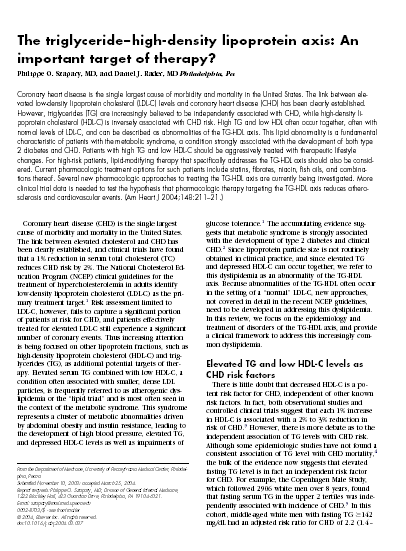 High TG, low HDL-C and normal levels of LDL-C can be described as abnormalities of the TG-HDL axis. 
This lipid abnormality is a fundamental characteristic of patients with the metabolic syndrome, a condition strongly associated with the development of both type 2 diabetes and CHD.
 Patients with high TG and low   HDL-C should be aggressively treated with therapeutic lifestyle changes. 
For high-risk patients, lipid-modifying therapy that specifically addresses the TG-HDL axis should also be considered. 
Current pharmacologic treatment options for such patients include statins, fibrates, niacin, fish oils, and combinations thereof.
Am Heart J 2004;148:211–21
Framingham Offspring Study   TG/HDL-C vs. TC/HDL-C in Predicting Insulin Resistance
The findings are threefold. 
First, cross-sectional analyses suggested that of the several candidate lipid markers evaluated, TG/HDL cholesterol ratio was the best correlate of IR. 
Second, longitudinal analyses showed that even after adjustment for lipid variables (including TG/HDL cholesterol ratio), IR was significantly and strongly associated with CHD risk. 
Third, total/HDL cholesterol ratio was almost as powerful a predictor of insulin resistant CHD risk as TG/HDL cholesterol ratio.
1
0.9
0.8
0.7
Total Cholesterol
0.6
HDL-C
0.5
TC/HDL-C ratio
Sensitivity
Triglycerides
0.4
TG/HDL-C ratio
0.3
0.2
0.1
0
1
0.8
0.2
0
0.6
0.4
1-Specificity
These prospective analyses suggested that lipid variables (including TG/HDL cholesterol ratio) were imperfect surrogates of IR.
Kannel WB et al.  Am J Cardiol 2008;101:497–501
320
320
280
280
240
240
200
200
Triglycerides (mg/dL)
160
160
120
120
80
80
40
40
6
6
8
8
2
2
4
4
0
0
Oral Triglyceride Tolerance Test
Nondiabetics
Diabetics
Time After Oral Fat Load (hours)
Mohanlal N & Holman R. Diabet Care 2004;27:89-94
75th %tile
Median
25th %tile
3
6
4
5
7
Daytime Triglyceride Profile of Type 2 Diabetics with Normal Fasting Levels
NCEP High Risk
320
240
200
Triglycerides mg/dL
NCEP Moderate Risk
160
80
BF
L
D
BT
1
2
PP Time Points of Measurements
Heine, RJ & Dekker JM. Diabetologia 1997;40:454-462
7
6
5
4
3
2
2h
2h
2h
0h
0h
0h
4h
4h
4h
6h
6h
6h
8h
8h
8h
18
16
14
12
10
Postprandial Change in Lipids and Flow Mediated Dilation after Oral Fat Load
15 moderately overweight & dyslipidemic men with baseline TG of 210 and HDL-C of 39 given an oral fat load
Triglycerides
mmol/L
1.0
Remnant-C
TG & RLP-C increased significantly and continuously up to 4 & 6 hours respectively
0.9
0.8
0.7
mmol/L
0.6
0.5
0.4
FMD revealed decreased vasodilation at 4-6 hours
% Dilation
RLP contribute significantly to impair endothelial dilation
FMD
Franco M et al. J Clin Endo & Metab 2004;89:2946-2950
Postprandial Triglyceride Levels                  in Subjects With and Without Coronary Artery Disease
CAD   (n=61)
†
*
†
No CAD (n=40)
400
300
Plasma triglycerides (mg/dL)
200
100
0
0
2
4
6
8
Hours after meal
*P=0.025;  †P0.001.
Patsch JR et al. Arterioscler Thromb. 1992;12:1336-1345.
709
620
531
445
354
265
24
24
4
4
8
8
12
12
16
16
20
20
0
0
500
400
Fasting & PP RP (mg/dL)
300
200
100
50
Postprandial Lipids in Controls and Type 2 Diabetes with Optimal Glucose Control
Before Lipid Lowering Treatment
Fasting & PP TG (mg/dL)
DiabeticPatients
177
Controls
89
Time After Oral Fat Load (hours)
Cavallero et al. Atherosclerosis 2003;166:151-161
709
709
620
620
531
531
445
445
354
354
265
265
177
89
24
24
24
24
4
4
4
4
8
8
8
8
12
12
12
12
16
16
16
16
20
20
20
20
0
0
0
0
500
500
400
400
300
300
200
200
100
100
50
50
Fenofibrate and Postprandial Lipids in Type 2 Diabetes with Optimal Glucose Control
After Treatment
Before Treatment
Fasting & PP TG (mg/dL)
Placebo
DiabeticPatients
Fenofibrate
177
Controls
89
Fasting & PP RP (mg/dL)
Time After Oral Fat Load (hours)
Cavallero et al. Atherosclerosis 2003;166:151-161
709
620
531
445
354
265
177
89
24
24
4
4
8
8
12
12
16
16
20
20
0
0
500
400
300
200
100
50
Fenofibrate and Postprandial Lipids in Type 2 Diabetes with Optimal Glucose Control
After Treatment
3 Month pretreatment with Fenofibrate
Placebo
Fasting & Postprandial Remnants (mg/dL)
Fasting & Postprandial Triglycerides (mg/dL)
Time After Oral Fat Load (hours)
Cavallero et al. Atherosclerosis 2003;166:151-161
HDL-C and Postprandial Lipemia
8
6
4
0
Low HDL-N
Low HDL-A
TG (AUC) in Relation to Time
350
250
150
Triglyceride mg/dL
50
Time (h)
0
Low TG Controls
Low TG Low HDL
Low HDL
Controls
HDL-A = abnormal PP response HDL-N = normal PP response
Low fasting TG defined as < 100
Kolovou GD et al. Lipids in Health & Disease 2004;3:18
HDL-C and Postprandial Lipemia
The delayed TG clearance postprandially seems to result in low HDL-C levels even in subjects with low fasting TG
Fasting TG levels appear to be the primary determinant of the magnitude of postprandial lipemia.
TG Levels > 121 mg/dL are predictable for abnormal response to a fatty meal
The increase in TG 2-4 hours PP reflects dietary TG absorption
The return to fasting levels (6-9 hours) is a function of TG clearance

Suspected factors affecting PP hypertriglyceridemia
ApoCIII, Apo E, ApoAI, ApoAIV,
Cholesteryl ester transfer protein CETP
Polygenic
Kolovou GD et al. Lipids in Health & Disease 2004;3:18
HDL-C and Postprandial Lipemia
TG levels 4 hours after the fatty meal
The low HDL subjects had a significantly higher (p<0.006) TG level compared to controls
TG levels 6 hours after the fatty meal
The low HDL subjects had a significantly higher (p<0.002) TG level compared to controls
TG levels 8 hours after the fatty meal
The low HDL subjects had a significantly higher (p<0.001) TG level compared to the controls
Glucose did not show any change postprandially
Kolovou GD et al. Lipids in Health & Disease 2004;3:18
Triglycerides and Atherogenesis
1) Elevated TG are often associated with atherogenic chylomicron remnants
2) Increased hepatic TG result in excess concentration of VLDL particles, VLDL remnants
3) Increased hepatic TG result in excess concentration of LDL particles
4) Increased hepatic TG concentrations result in overproduction of TG rich VLDL particles which become small, dense LDL particles
5) Elevated hepatic TG concentrations result reduction of HDL particles overburdened with reverse cholesterol transport: HDL-C drops
[Speaker Notes: The second reason TG are associated with atherogenesis is they often are associated with atherogenic VLDL remnants, intermediate density lipoproteins and increased numbers of low density lipoproteins (the most important CHD risk factor).]
Triglycerides and Atherogenesis
1) Increased triglycerides are often associated with atherogenic chylomicron and VLDL remnants
ApoB ↑
2) Increased triglycerides result in increased concentration of LDL particles
3) Increased triglycerides result in promotion of small, dense LDL particles
4) Increased triglycerides result in formation of small, cholesterol depleted HDL particles and decreased HDL-C.
ApoA ↓
[Speaker Notes: The second reason TG are associated with atherogenesis is they often are associated with atherogenic VLDL remnants, intermediate density lipoproteins and increased numbers of low density lipoproteins (the most important CHD risk factor).]
Framingham Offspring Study
1800
1600
1400
1200
1000
LDL-P (particle #) and TG
LDL Particles
As TG levels rise so does LDL particle concentration
High Risk
LDL Particles (nmol/dL)
Borderline High Risk
Bottom 20th percentile
Goal for High Risk Patient
0        50     100    150    200    250    300    350    400
(n = 3,437)
Triglycerides
Otvos JD, Cromwell, WC. DALM Scientific Sessions, New York, NY, Sept. 2001
Framingham Offspring Study
1800
1600
1400
1200
1000
TG, LDL particle # and LDL-C
As TG rises so does LDL particle concentration
180
LDL Particles
High Risk
160
Above TG of 150 to 175 mg/dl LDL-C starts to fall
LDL Particles (nmol/dL)
LDL Cholesterol (mg/dL)
140
Borderline High Risk
LDL -C
120
100
0       50     100    150   200    250    300    350    400
(n = 3,437)
Triglycerides
Otvos JD, Cromwell, WC. DALM Scientific Sessions, New York, NY, Sept. 2001
Relationship of Triglyceridesand LDL Particle Size
Large, Buoyant  LDL (pattern A)
Small, Dense LDL (pattern B)
100
90
80
70
60
Cumulative % Frequency
50
40
30
20
10
0
0
40
80
120
160
200
240
280
Triglyceride mg/dL
Austin M, et al. Circulation. 1990;82:495-506.
[Speaker Notes: Melissa Austin has established nomograms revealing LDL particle size is highly dependent on TG concentrations. Only at physiologic TG concentrations is there a certainty of large LDL particles. At a TG reading of 150 mg/dl, there is a 50/50 chance of having small dense LDL particles.]
Framingham Offspring Study                          LDL-P and Metabolic Syndrome
2000
Mean adjusted total LDL-P and LDL-C
1800
160
High Risk
1600
LDL-P (nmol/L)
140
LDL-C (mg/dL)
1400
Borderline-High Risk
120
1200
n=2993
1000
100
100
200
400
300
0
Triglycerides (mg/dL)
Kathiresan S, Otvos JD, Sullivan LM et al. Circulation. 2006;113:20-29.
Relationship of Small LDL to Triglyceride in African Americans
Sensitivity (true positive)
A triglyceride level of 130 to 150 mg/dl identified subjects who had pattern B with good sensitivity and excellent specificity.
1.0
NMR LipoProfile
50
0.8
75
100
0.6
130
150
Fasting triglyceride measurement, appears to be a useful surrogate for direct measurement of particle size
0.4
200
0.2
250
0.0
0.8
0.3
0.4
0.0
0.7
1.0
0.1
0.2
0.5
0.6
0.9
1 – Specificity (false positive)
In subjects whose triglyceride level was ≥150 mg/dl, 67% had pattern B, whereas only 17% of subjects whose triglyceride level was < 150 mg/dl had pattern B. Therefore, the positive predictive value of triglyceride levels > 150 mg/dl for predicting pattern B is 67% and the negative predictive value is 83%.
Benton J. et al. Am J Cardiol 2005;95:1320–1323
Triglycerides and Atherogenesis
1) Increased triglycerides are often associated with atherogenic chylomicron and VLDL remnants
ApoB ↑
2) Increased triglycerides result in increased concentration of LDL particles
3) Increased triglycerides result in promotion of small,  dense LDL particles
4) Increased triglycerides result in formation of small, cholesterol depleted HDL particles and decreased HDL-C. Reverse cholesterol transport is impaired
ApoA ↓
[Speaker Notes: The second reason TG are associated with atherogenesis is they often are associated with atherogenic VLDL remnants, intermediate density lipoproteins and increased numbers of low density lipoproteins (the most important CHD risk factor).]
Relationship of Small LDL to Triglycerides
Females
*
Males
*
*
22
21.5
Mean LDL particle size was significantly smaller (*p <0.05) in men compared with women for any given TG category
21
20.5
LDL Particle Size (nm)
20
19.5
19
< 150
150-199
≥ 200
Triglycerides mg/dL
NMR Spectroscopy
Hanak, V. et al. Am J Cardiol 2004;94:219–222
Relationship of Small LDL to HDL-C
Females
Males
22
21.5
Mean LDL particle size was smaller     (p = NS) in men compared with women for any given HDL-C category
21
20.5
LDL Particle Size (nm)
20
19.5
19
< 40
40-59
≥ 60
HDL-C mg/dL
NMR Spectroscopy
Hanak, V. et al. Am J Cardiol 2004;94:219–222
Relationship of LDL Particle Size    to Triglyceride Categories
Mean LDL Particle Size in Men and Women plotted by TG Categories (based on NCEP ATP-III
22
Females
Males
*
21.5
21
*
LDL Particle Size (nm)
20.5
Mean LDL Particle Size was significantly smaller (*p <0.05) in men compared for women for any given TG category
*
20
19.5
19
150 - 190
≥ 200
< 150
Triglycerides (mg/dL)
Hanak, V. et al. Am J Cardiol 2004;94:219–222
Relationship of LDL Particle Size    to HDL-C Categories
Mean LDL Particle Size in Men and Women plotted by HDL-C Categories (based on NCEP ATP-III
22
Females
Males
21.5
21
20.5
LDL Particle Size (nm)
Mean LDL Particle Size was similar in men  (p=NS)
20
19.5
19
≥ 60
140 - 159
< 40
HDL-C (mg/dL)
Hanak, V. et al. Am J Cardiol 2004;94:219–222
Relationship of Small LDL to Triglyceride/HDL-C Ratio
Large LDL
Small LDL
Females
100
80
At a ratio      ≥ 3.8, 80% of patients will have small LDL phenotype
60
Cumulative Frequency (%)
40
20
0
12
10
8
6
4
2
0
Triglyceride/HDL-C mg/dL Ratio
NMR Spectroscopy
Hanak, V. et al. Am J Cardiol 2004;94:219–222
Relationship of Small LDL to Triglyceride/HDL-C Ratio
Large LDL
Small LDL
Males
100
In men, 76% of the LDL phenotype A was less than and 77% of phenotype B was greater than the cutoff of 3.8.
80
60
Cumulative Frequency (%)
40
20
0
12
10
8
6
4
2
0
Triglyceride/HDL-C mg/dL Ratio
NMR Spectroscopy
Hanak, V. et al. Am J Cardiol 2004;94:219–222
Triglycerides, ApoAI and HDL-C
Patients with elevated triglycerides have increased amounts of TG-rich apoB particles (VLDL and IDL and LDL):  ApoB levels are ↑
CETP exchanges TG for cholesterol between the apoB (VLDL) and apoA (HDL) particles
TG-rich HDL particles then become substrates for hepatic lipase in hepatic sinusoids 
The lipolysis results in a reduction of large and increase in small HDL particles
The small HDL (apoA-I) is subject to renal excretion
Triglycerides, ApoAI and HDL-C
Thus, Hypertriglyceridemia will often be associated with decreased HDL-C and          ApoA levels and elevated apoB levels                                     or ↑ ApoB/ApoA ratios
↑ ApoB is a measure of atherogenic particles
The reduced apoA is will result in 
Impaired reverse cholesterol transport
Decreased numbers of HDL particles performing other antiatherogenic activities